Introdução
IAU5901 Concepção Arquitetônica e Cultura Digital
2021
MIT MediaLab > Nicholas Negroponte
“ O que faz do designer humano um “bom” arquiteto? Sabemos que de uma 
certa maneira ele deve contribuir aos ambientes físicos que recebem e estimulam uma boa vida. Mas nos não sabemos realmente o que é uma boa vida [ não existe ´função utilitária´ e isso não pode ser otimizada ]. Sabemos que deve ter uma compreensão da forma física. Mas não sabemos como nossos processos cognitivos visualizam as formas e a geometria. Sabemos que ele deve interpretar os desejos e as necessidades humanas. Mas não sabemos como descrever as necessidades e os desejos.”

Conclui em seguida:

“ O que diferencia certamente um designer competente é a sua capacidade de fornecer informações ausentes. Toda concepção de um ambiente se caracteriza para uma quantidade assustadora  de informações nem disponível, nem determinável. Uma parte do processo de design é de procurar a informação.” 						
						[Negroponte, 1968]
A viagem para a lua, ou como a concepção da cápsula espacial muda tudo!
CHARDIN, Pierre Teilhard de,  Prefacio, O fenómeno humano, 1965
CHARDIN, Pierre Teilhard de,  Prefacio, O fenómeno humano, 1965
CHARDIN, Pierre Teilhard de,  Prefacio, O fenómeno humano, 1965
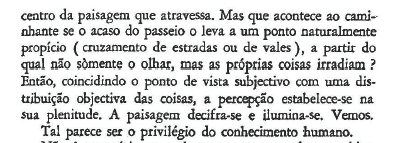 CHARDIN, Pierre Teilhard de,  Prefacio, O fenómeno humano, 1965
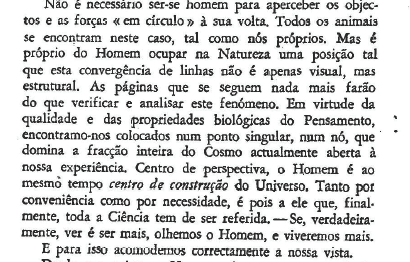 CHARDIN, Pierre Teilhard de,  Prefacio, O fenómeno humano, 1965
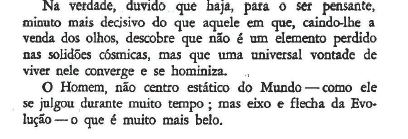 dados >informação>conhecimento
[ver –questão da atenção ~4 níveis> afirmativo, cético, empático, e transformador] e gerador]
história da mídia > 3 revoluções + 1
[Speaker Notes: Porque estudar a historia da Midia? 
Paralelismo das mídias com a produção social e cultural, Impacto sócio-cultural, político, econômico em nível local e global. 
Autores, Produção e Observador, o lugar da Exposição, a Preocupação com a transferência da obra > Preservação da Midia, acessibilidade]
Quando falamos de Midia:  fala, escrever, imprimir, fotografar, mídias de massa: radio, televisão, internet
[Quando olhamos a Midia, olhamos a Comunicação e o processo de Estruturação]]
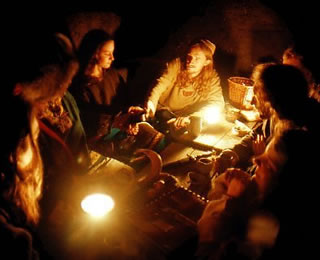 cultura oral
biblioteca beneditina medieval
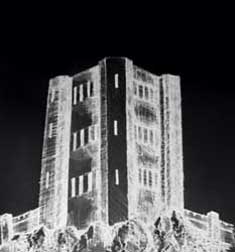 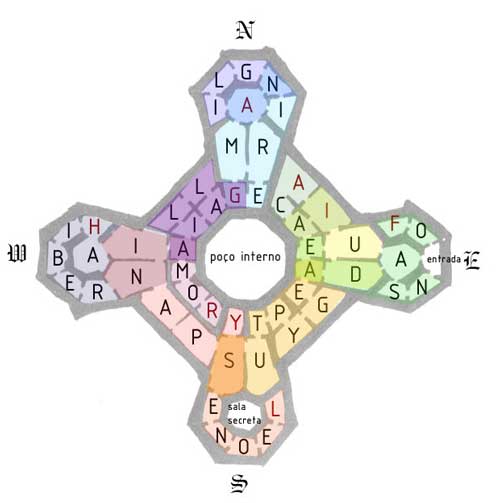 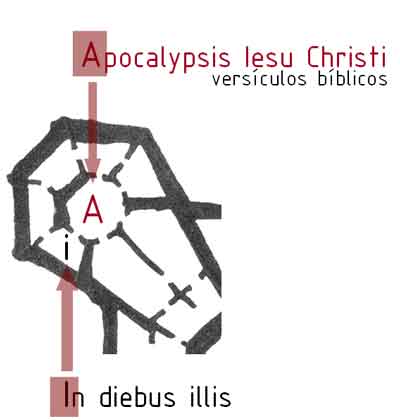 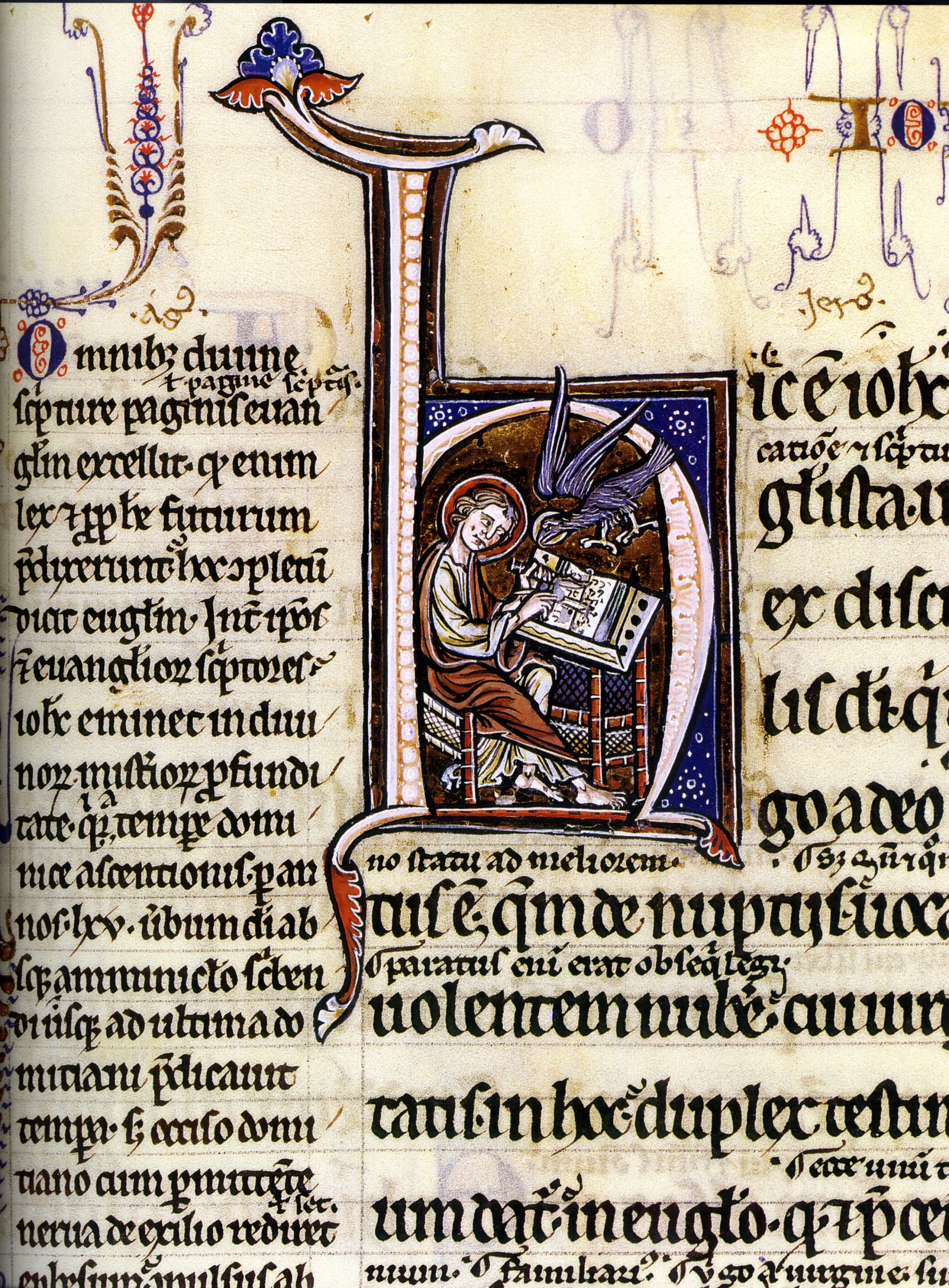 alfabeto fonético
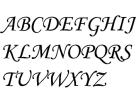 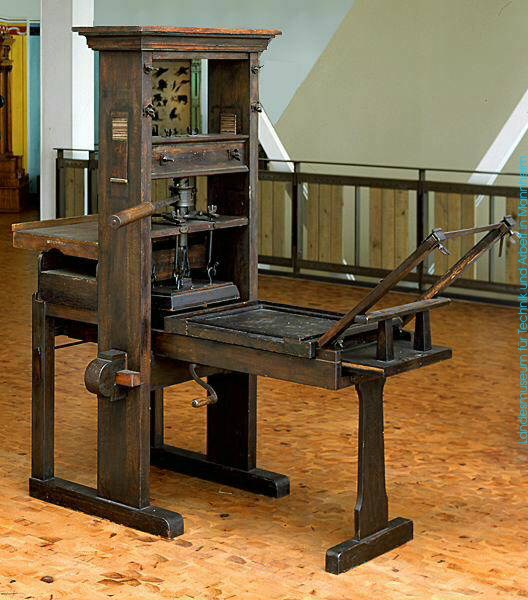 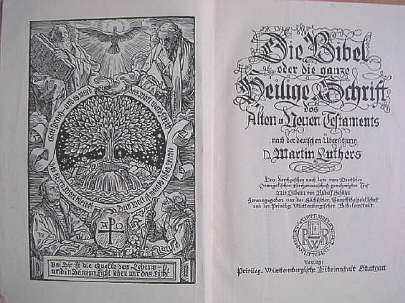 prensa gráfica 1446  > o homem Gutenberg
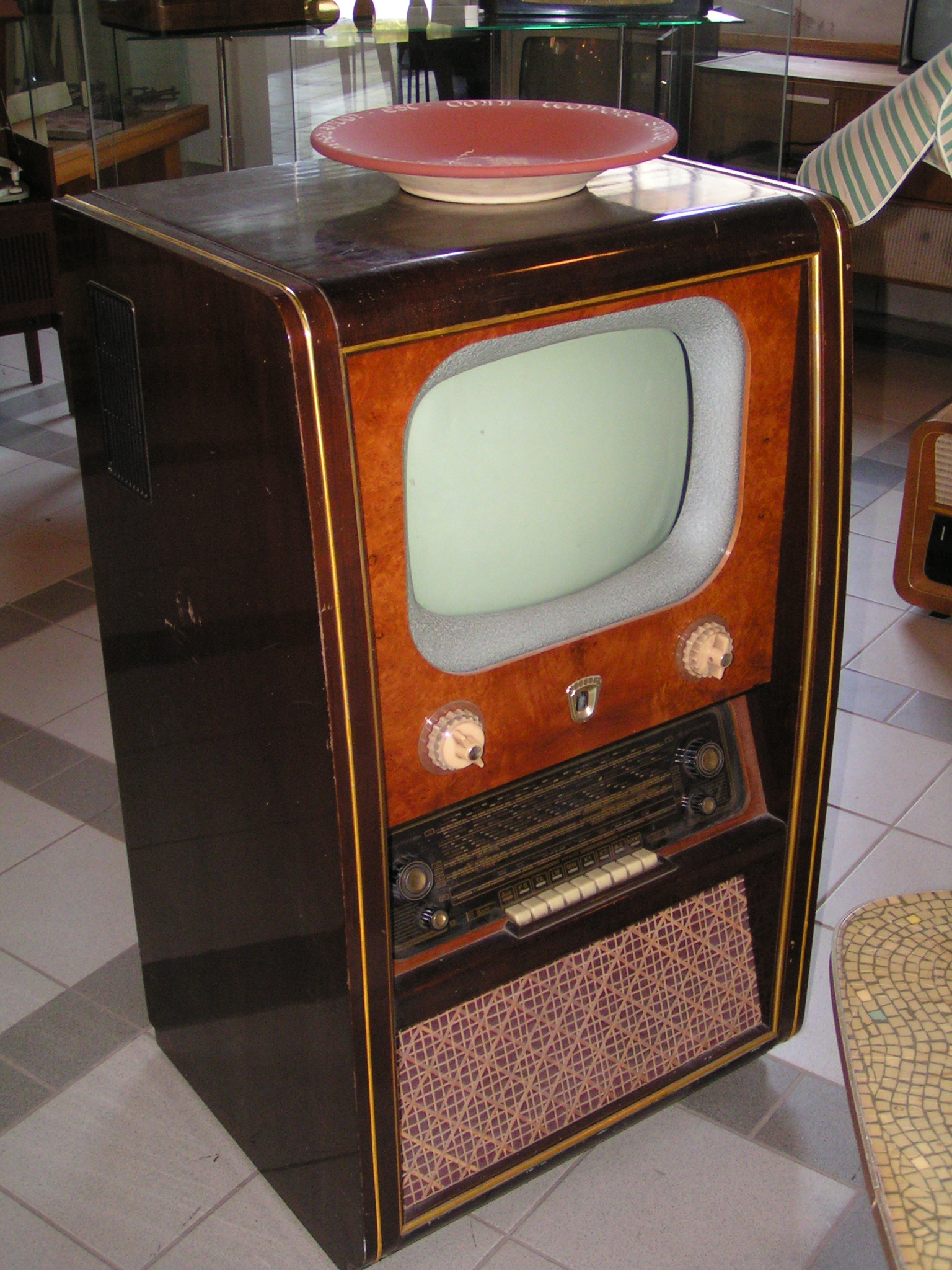 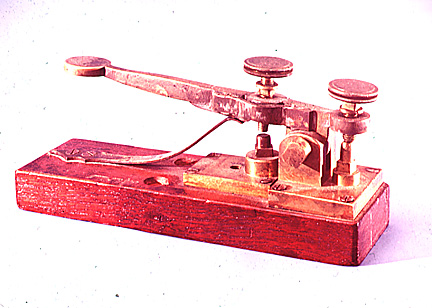 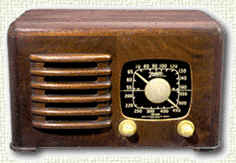 "Nossa era é eminentemente mêcanica. Viajamos de um lugar a outro a velocidades relativamente monstruosas; falamos uns com os outros a grandes distâncias e lutamos contra nossos inimigos com surpeendente eficiênica – tudo com a ajuda de artifícios mecânicos." [William Shockley, em 1927]
mídia electrônica
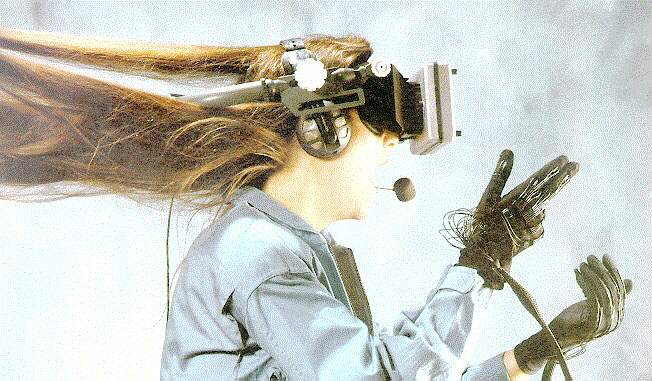 mídia digital
Informática ? não é uma técnica definida!

> processo de numerização da comunicação
> processo de interconexão de todos os suportes de memória
> processo de artificialização geral da rede global de comunicação
> computador não = coisa, mas conjunto de elementos de um processo
Pierre Lévy, filósofo
mídia na era digital
Computação e arquitetura: desenvolvimentos
Da representação à performance em direção a comunicação ecológica
anos 1990
anos 2010
anos 2000
anos 1980
REPRESENTAÇÃO
Computadores standalone, aproximações entre arquitetura e computação, demandas para desenvolvimento de software


Objeto, conceitos, desconstrução
interatividade, conectividade
Design de interface, visualização, organização da informação, integração




Objeto, ampliação de referências, glocal
Hibridização,
Virtualização
Desenvolvimento computacional: redes, distribuição, mobilidade, do desktop ao laptop, compatibilidade entre software, 3D

Complexidade, biologia, geometria complexa
performance Simulação, 
automação, otimização, adaptação, inteligência artificial, GIS, BIM, design paramétrico, fabricação digital


Orientado ao sistema, ecologia